รายงานความก้าวหน้า หมวดที่ 7 การประเมินประสิทธิภาพและการปรับปรุง
อย่างต่อเนื่อง
หมวดที่ 1 การบริหารจัดการองค์กร
ภาพกิจกรรมสัปดาห์ Green Office สำนักงานอธิการบดี
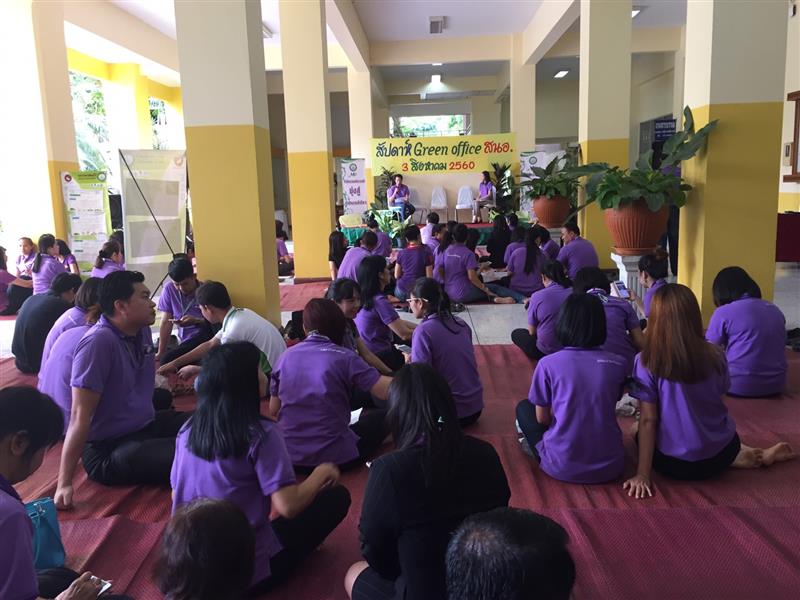 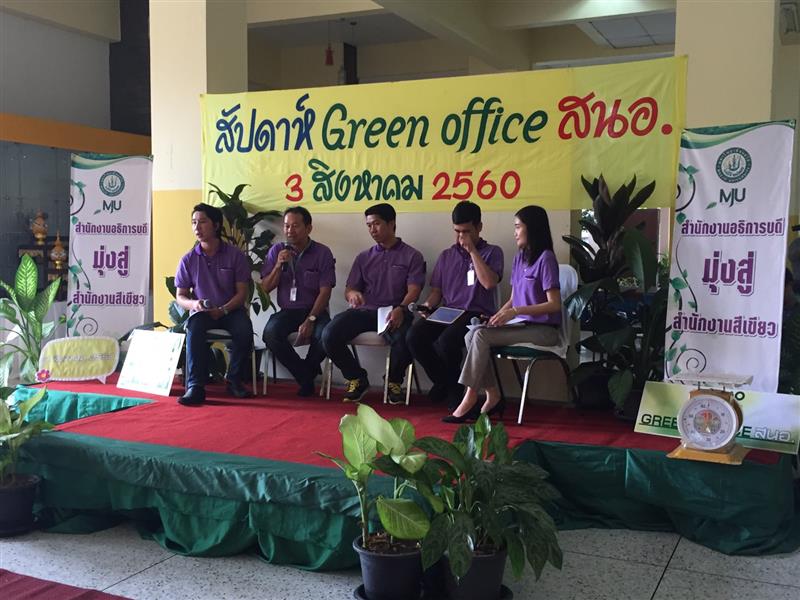 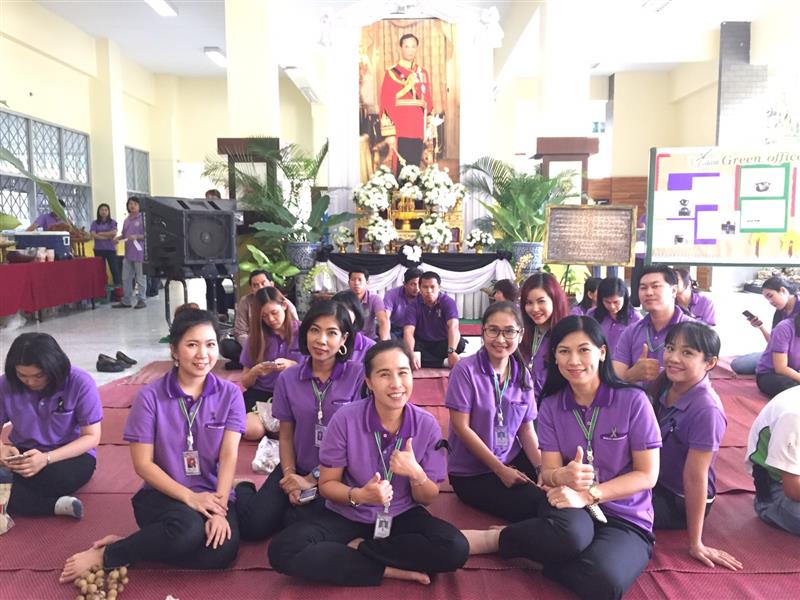 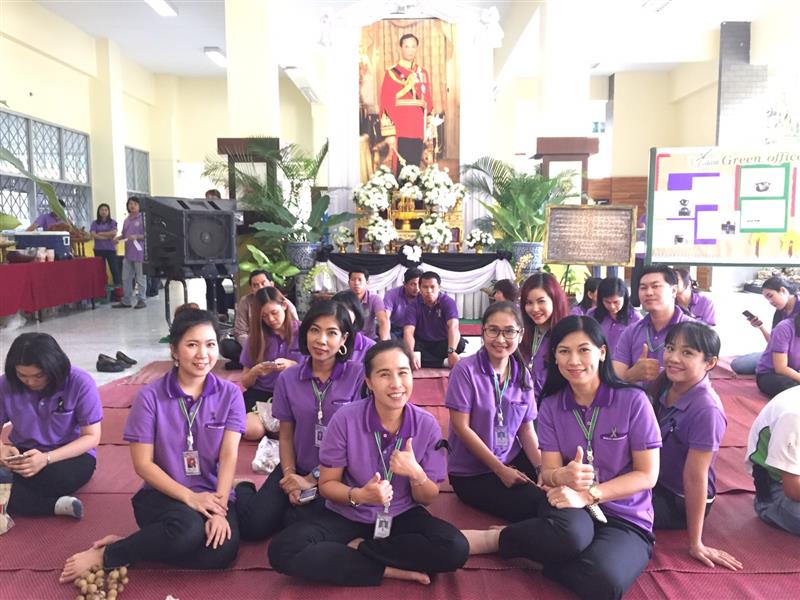 หมวดที่ 2 การสื่อสารและกระบวนการสร้างจิตสำนึก
		การปรับปรุงอย่างต่อเนื่อง ของการสื่อสารและกระบวนการสร้างจิตสำนึก การประชาสัมพันธ์การรับรู้ รับทราบและการมีส่วนร่วม สู่การเป็น สนอ Green Office ในครั้งที่ 2 คิดเป็นร้อยละ 82.5 เพิ่มมาจากครั้งที่ 1 ถึง ร้อยละ 41 จากจำนวนกลุ่มเป้าหมายทั้งหมด 200 คน
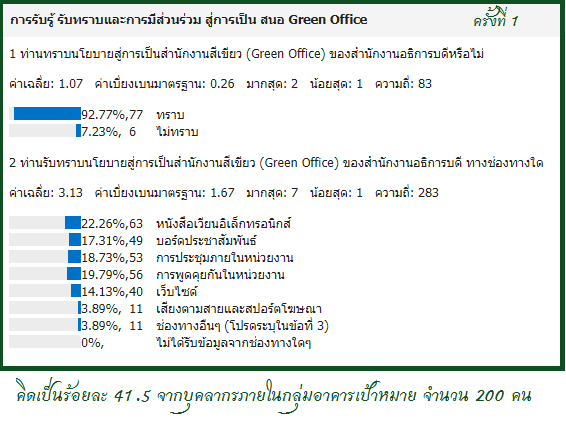 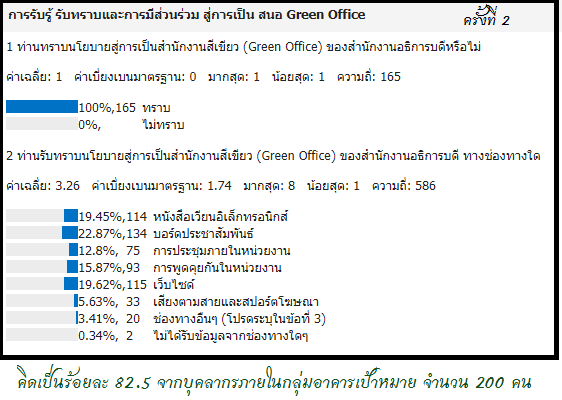 หมวดที่ 3 รณรงค์ลดการใช้กระดาษในสำนักงานอธิการบดี
- เพิ่งได้ข้อมูลค่ะ
หมวด 4 การจัดการของเสียในสำนักงาน 
1. มีการกำหนดแนวทางการลดปริมาณขยะภายในอาคารสำนักงานอธิการบดี มหาวิทยาลัยแม่โจ้ ได้แก่ การนำขยะอินทรีย์ไปแปรรูปทำปุ๋ยอินทรีย์
2. การชั่งและบันทึกปริมาณขยะในแต่ละวัน และนำไปไว้ที่จุดรวบรวมขยะประจำอาคาร
3. มีการการติดตั้งถังดักไขมันประจำหน่วยงาน เพื่อการจัดการเศษอาหารและคราบน้ำมัน โดยเครื่องดักไขมันขนาดความจุ 20 ลิตร และถังขยะเปียก (สำหรับใส่เศษอาหาร) (ได้รับมาจรฐาน มอก. รับประกันตลอดอายุการใช้งาน 1 ปี) จุดที่ 1 : ติดตั้งเครื่องดักไขมัน ขนาดความจุ 20 ลิตร ห้องกองอาคารและสถานที่ ชั้น 4 อาคารสำนักงานอธิการบดี จำนวน 1 เครื่อง
4. มีการจัดเก็บขยะอันตรายเพื่อรอการขนย้าย โดยดำเนินการจ้างเหมาเพื่อทำลาย โดยบริษัทที่รับทำลายต่อไป